Практична робота №7
РОЗРОБКА ТЕХНОЛОГІЧНИХ ПРОЦЕСІВ ШТАМПУВАННЯ ОБКОЧУВАННЯМ
Зміст
Обладнання для холодного торцевого розкочування.  
Технологічні можливості процесу штампування обкочуванням.
Технічні вимоги.
Література
1.	 Матвийчук В. А. Совершенствование процессов локальной ротационной обработки давлением на основе анализа деформируемости металлов: Монография / В. А. Матвийчук, И. С. Алиев. – Краматорск: ДГМА, 2009. – 268 с.  
2.	Удосконалення технології виробництва днищ балонів на основі обкочування інструментом тертя з підсадкою: монографія / С. О. Шевцов, О. Є. Марков, О. М. Кулік. – Краматорськ: ДДМА, 2018 – 128 с. 
3. Матвійчук В.А., Колісник М.А. Розробка технологічного процесу формування широких фланців на листових заготовках методом штампування обкочуванням. Техніка, енергетика, транспорт АПК. 2021. № 1(112). С. 38-45. 	
4. Матвійчук В. А. Розвиток процесів локального деформування. Монографія / В. А. Матвійчук, В. М. Михалевич. С. 339-363.Теорія та практика обробки матеріалів тиском / Під ред. Богуслаєва В. О., Бобиря М. І., Тітова В. А., Качана О. Я. – Запоріжжя, вид. АТ «МоторСіч», 2016. – 522 с. 
5. Матвійчук В.А., Колісник М.А., Штуць А.А. Дослідження напружено-деформовного стану матеріалу заготовок при прямому витискуванні методом штампування обкочування. Техніка, енергетика, транспорт АПК. 2018. № 3(102). С. 77-84. 	
6.	Воронцов А. Л. Теория и расчеты процессов обработки металлов давлением : учеб. пособие : в 2 т. / А. Л. Воронцов. – М. : Изд-во МГТУ им. Н. Э. Баумана, 2014. – ISBN 978–5–70038–3916–4.
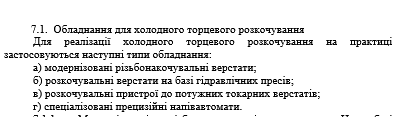 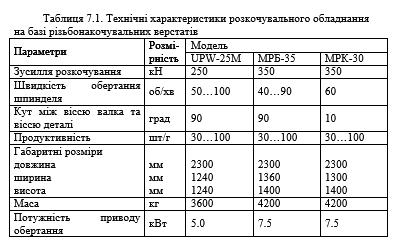 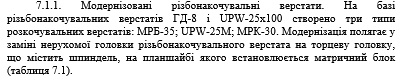 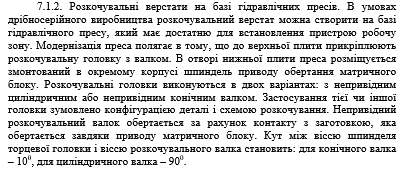 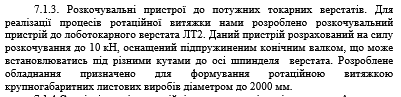 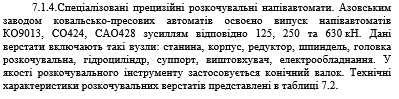 7.2. Технологічні можливості процесу штампування обкочуванням
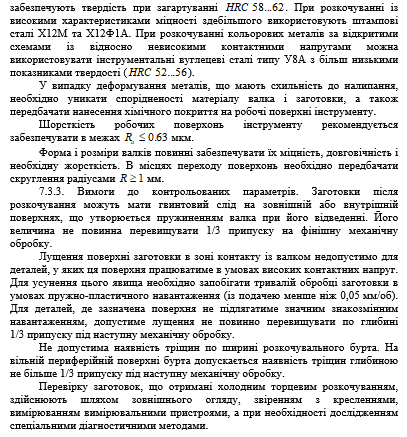